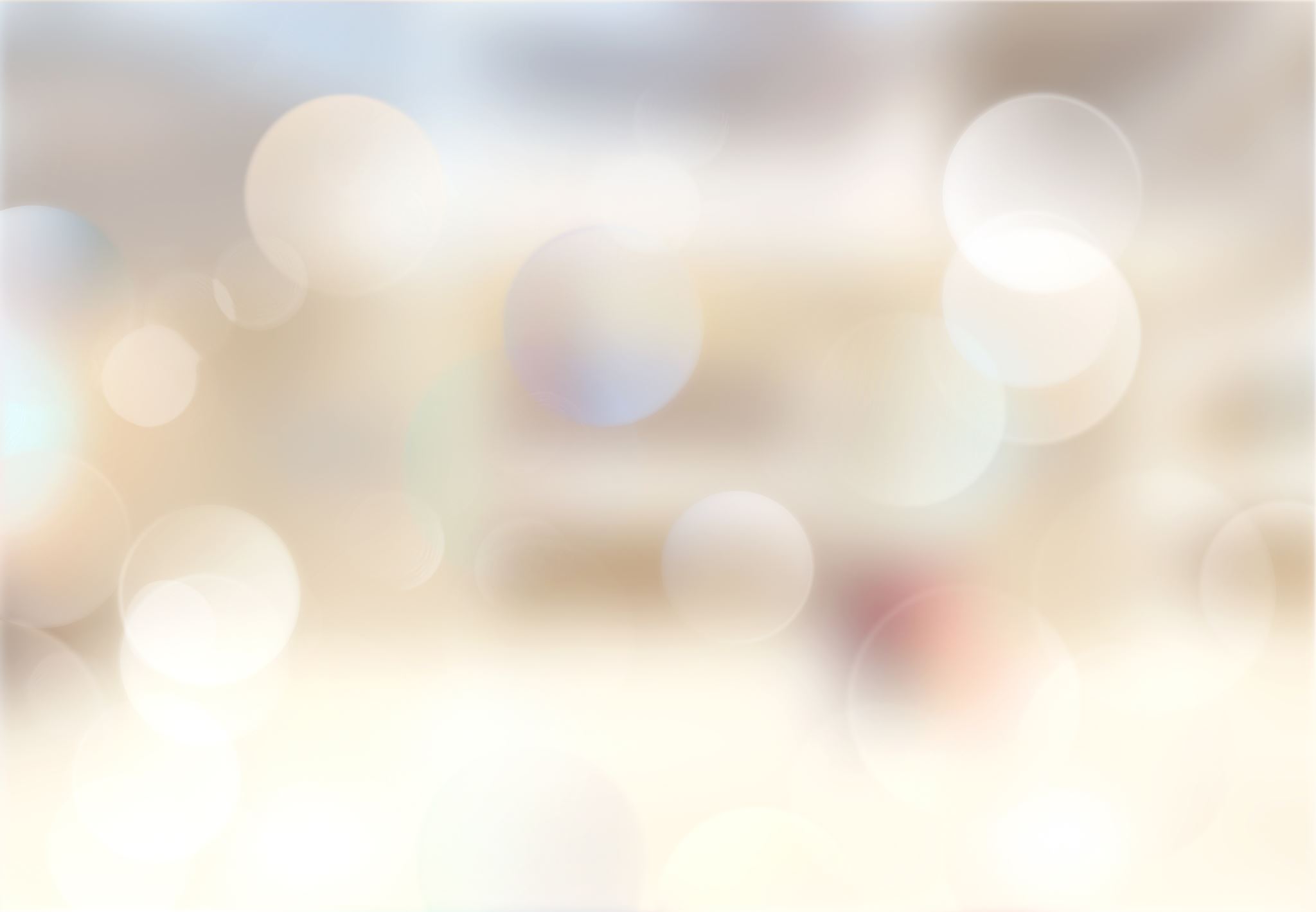 Sådan opbygger du din pressemeddelelse
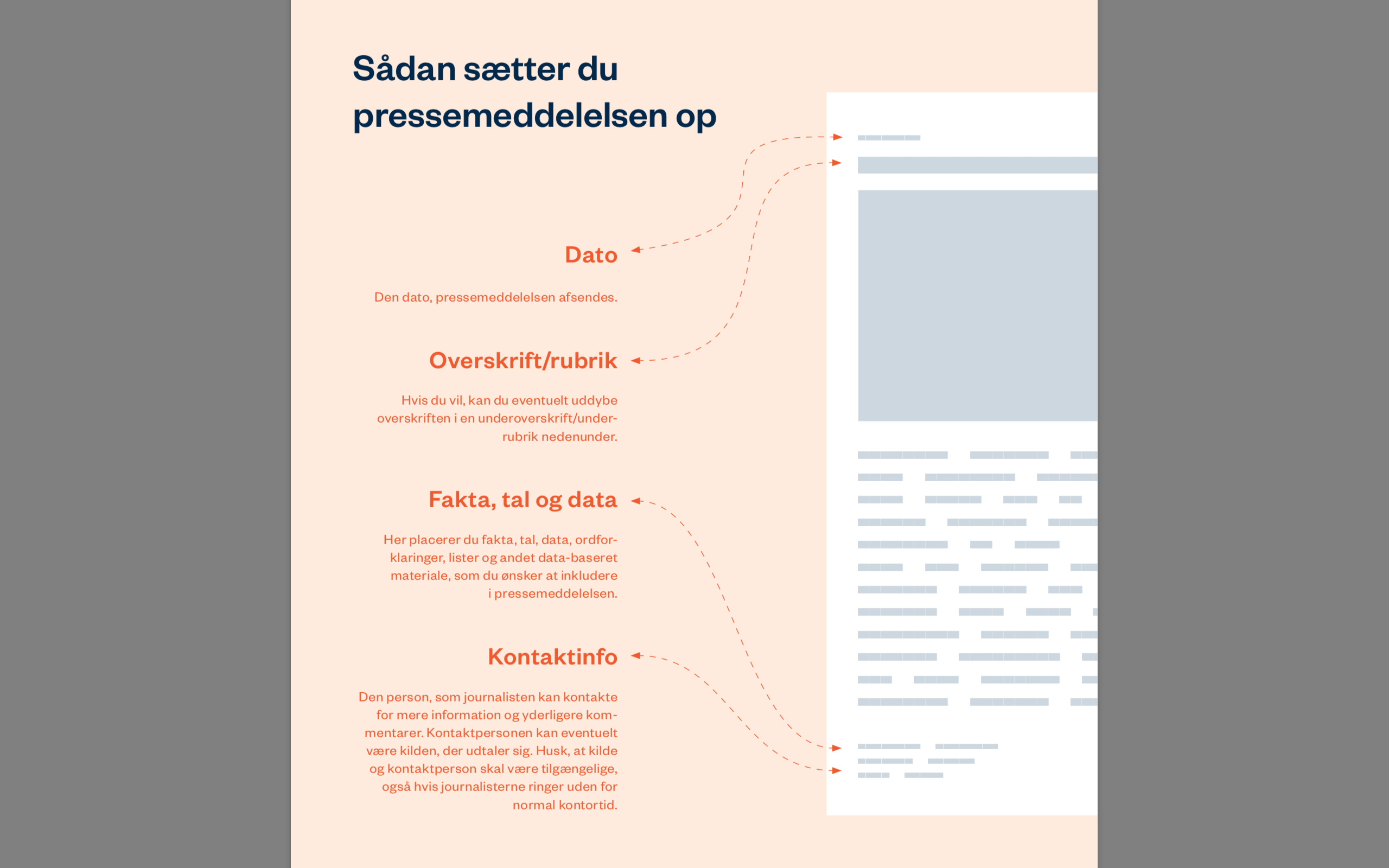 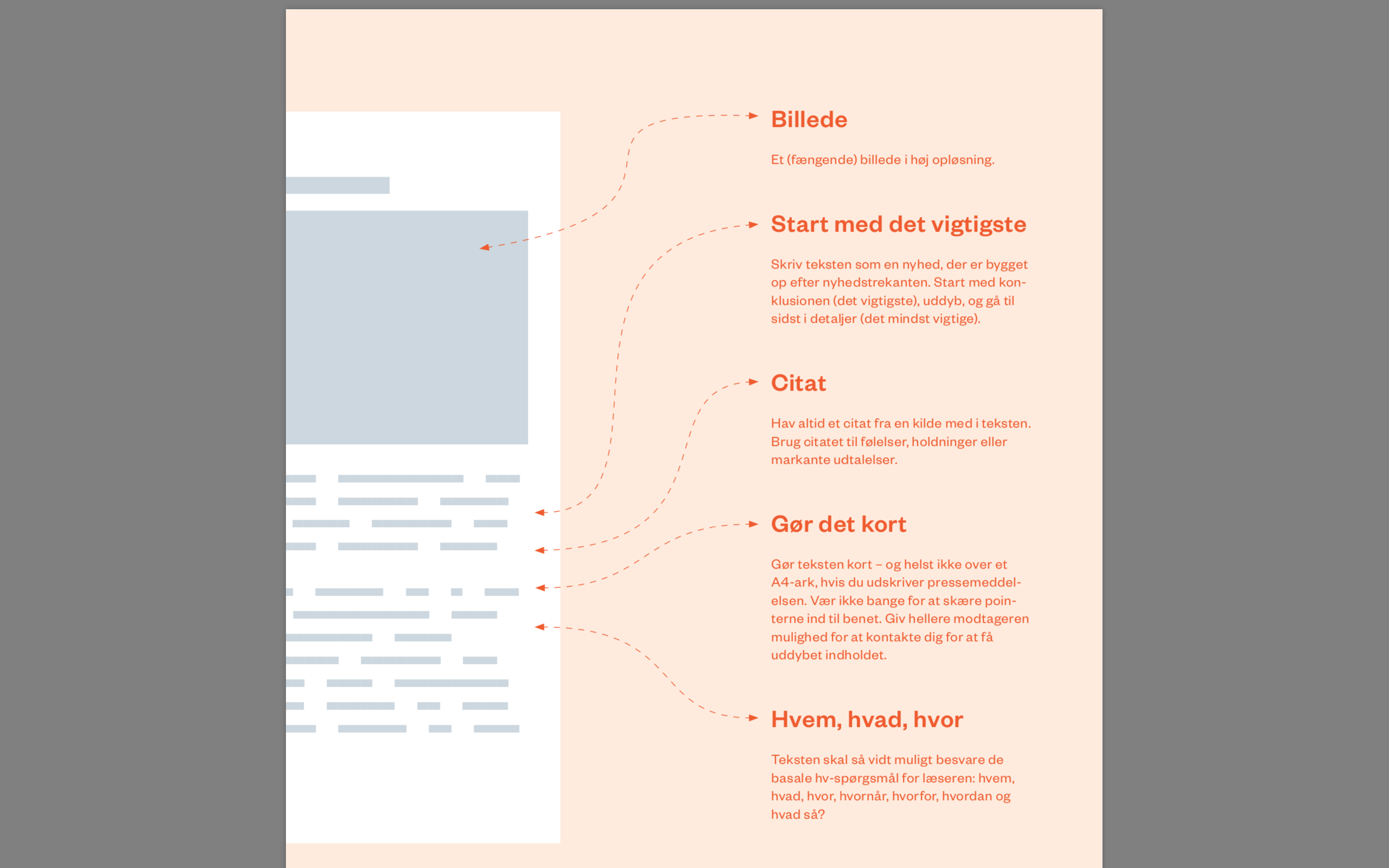